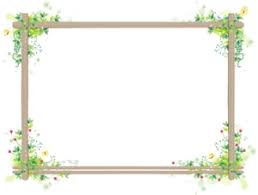 ỦY BAN NHÂN DÂN QUẬN LONG BIÊN
TRƯỜNG MẦM NON HOA PHƯỢNG
THÔNG BÁO THU HỌC PHÍ THÁNG 1 NĂM 2021
KÍNH GỬI QUÝ PHỤ HUYNH TRƯỜNG MẦM NON HOA PHƯỢNG
Nhà  trường tổ chức thu học phí tháng 1 bắt đầu từ ngày 04/01 đến hết ngày 20/01/2020
Thời gian: 
Buổi sáng: Từ 7h30 đến 8h30
Buổi chiều: Từ 16h00  đến 17h00 
Địa điểm: Phòng kế toán (Tầng 1) trường MN Hoa Phượng
Vậy đề nghị quý phụ huynh đóng học phí cho các con đúng thời gian quy định
Xin trân trọng cảm ơn!